Geschiedenis
Omgaan met geschiedenis
Geschiedenis bestudeert 4 domeinen
INHOUD:

 menselijk handelen leidt tot beschaving

 elke samenleving heeft economische & sociale kenmerken

 elke samenleving heeft politieke en culturele kenmerken
Geschiedenis bestudeert 4 domeinen
De sociale kenmerken vd samenleving

De economische kenmerken vd samenleving

De politieke kenmerken vd samenleving

De culturele kenmerken vd samenleving
Menselijk handelen leidt tot beschaving
Beschaving
	= alle menselijke activiteiten en verwezenlijkingen samen

Kunnen van elkaar verschillen

Elke samenleving heeft deze kenmerken:
Economische		-> Politieke
Sociale			-> Culturele
Economische kenmerken
Om te overleven hebben mensen voedsel, kleding en onderdak nodig
Domein van de economie omvat dus:

 Landbouw   
 Nijverheid
 Handel
 Diensten
landbouw
Planten en dieren kweken
nijverheid
Grondstoffen uit voorwerpen
handel
Zaken ruilen tegen geld
diensten
Onderwijs, verzorging, vermaak,…
Landbouw
Nijverheid
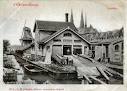 Handel
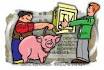 Diensten
Sociale kenmerken
Mensen zijn groepswezens
Het sociaal domein omvat dus:	

 De manier van samenleven	
 verhouding tss de mensen in de samenleving
Leven in gezin, familie
Leven ook in grotere samenleving
niet iedereen gelijk
Verschillende groepen
Afkomst
 Rijkdom
 Kennis
Gezin + samenleving
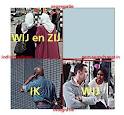 Verschillende groepen
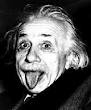 Politieke kenmerken
Om samen te leven zijn er afspraken nodig

Leiders om afspraken na te leven
Kunnen macht gebruiken (gezag)
Kunnen macht misbruiken (geweld)
Vroeger: keizers/koning alle macht
Nu: volk kiest meestal leiders
Het domein van de politiek omvat dus:

De wetten
 uitoefenen van gezag
Leiderschap
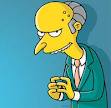 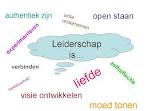 Culturele kenmerken
Mensen denken na over alles wat hen omringt
Het domein van de cultuur omvat dus:

	- wetenschap
	- techniek
	- kunst
	- godsdiensten
Wetenschap
Onderzoeken
Natuur baas zijn
Techniek
Uitvindingen
Kunst
Scheppen met fantasie nieuwe wereld
Godsdiensten
Geen antwoord op al hun vragen
Wetenschap
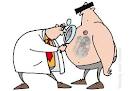 Techniek
Kunst
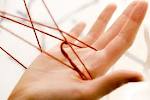 Godsdiensten
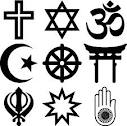 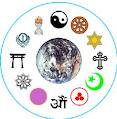 De vier domeinen hangen nauw samen en beïnvloeden elkaar sterk
!!!
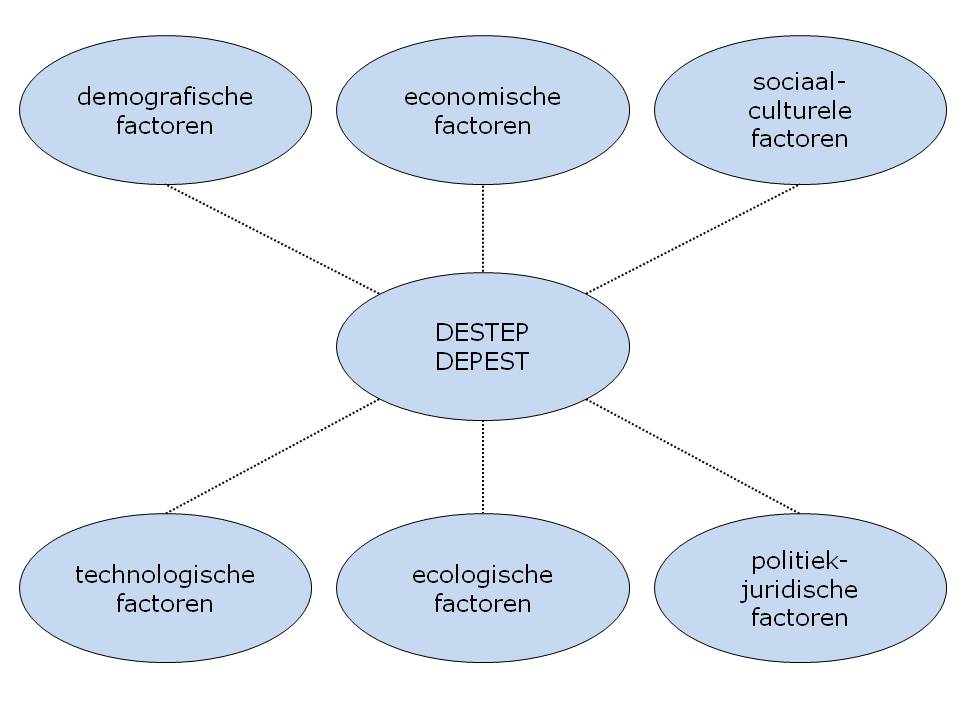 samenleving